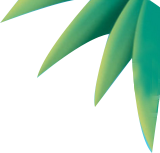 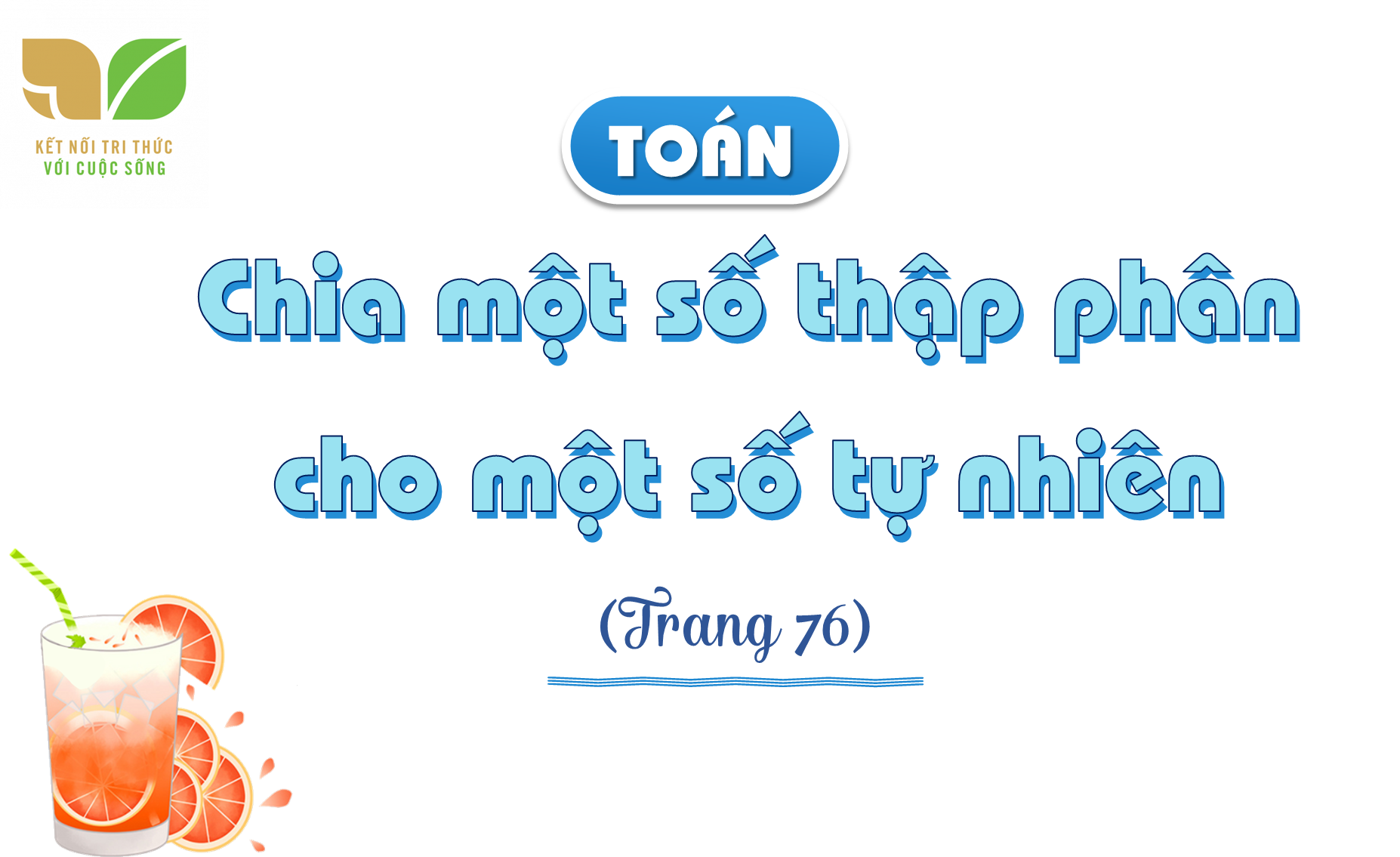 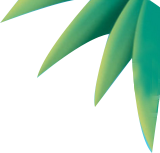 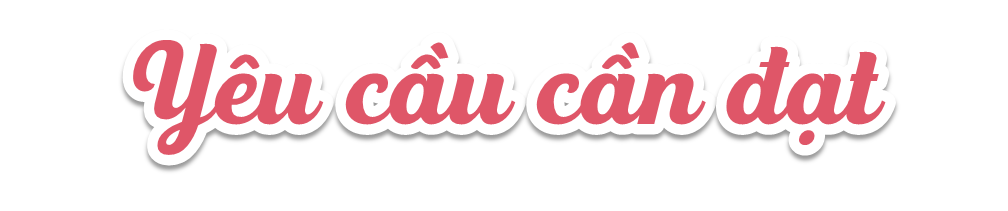 – HS thực hiện được phép chia số một thập phân cho một số tự nhiên.
– HS vận dụng được việc chia một số thập phân cho một số tự nhiên để giải quyết một số vấn đề thực tiễn.
– HS có cơ hội phát triển năng lực tư duy và lập luận toán học, năng lực giao tiếp toán học, năng lực giải quyết vấn đề,...
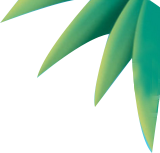 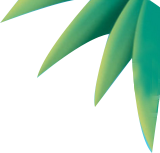 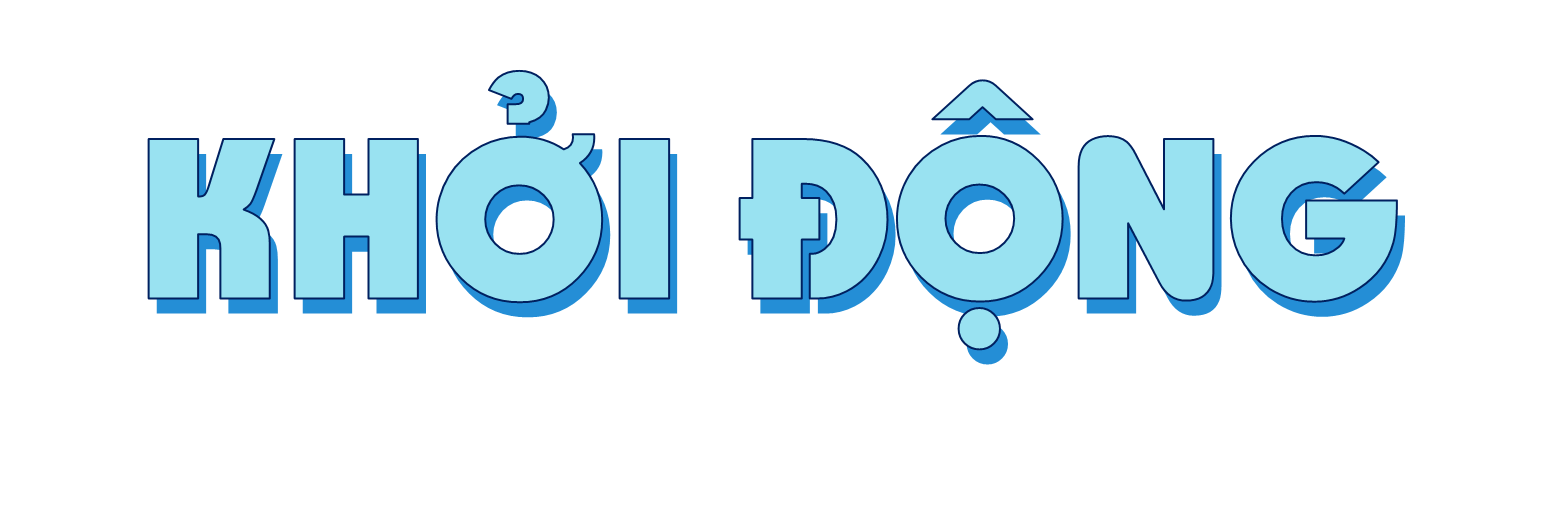 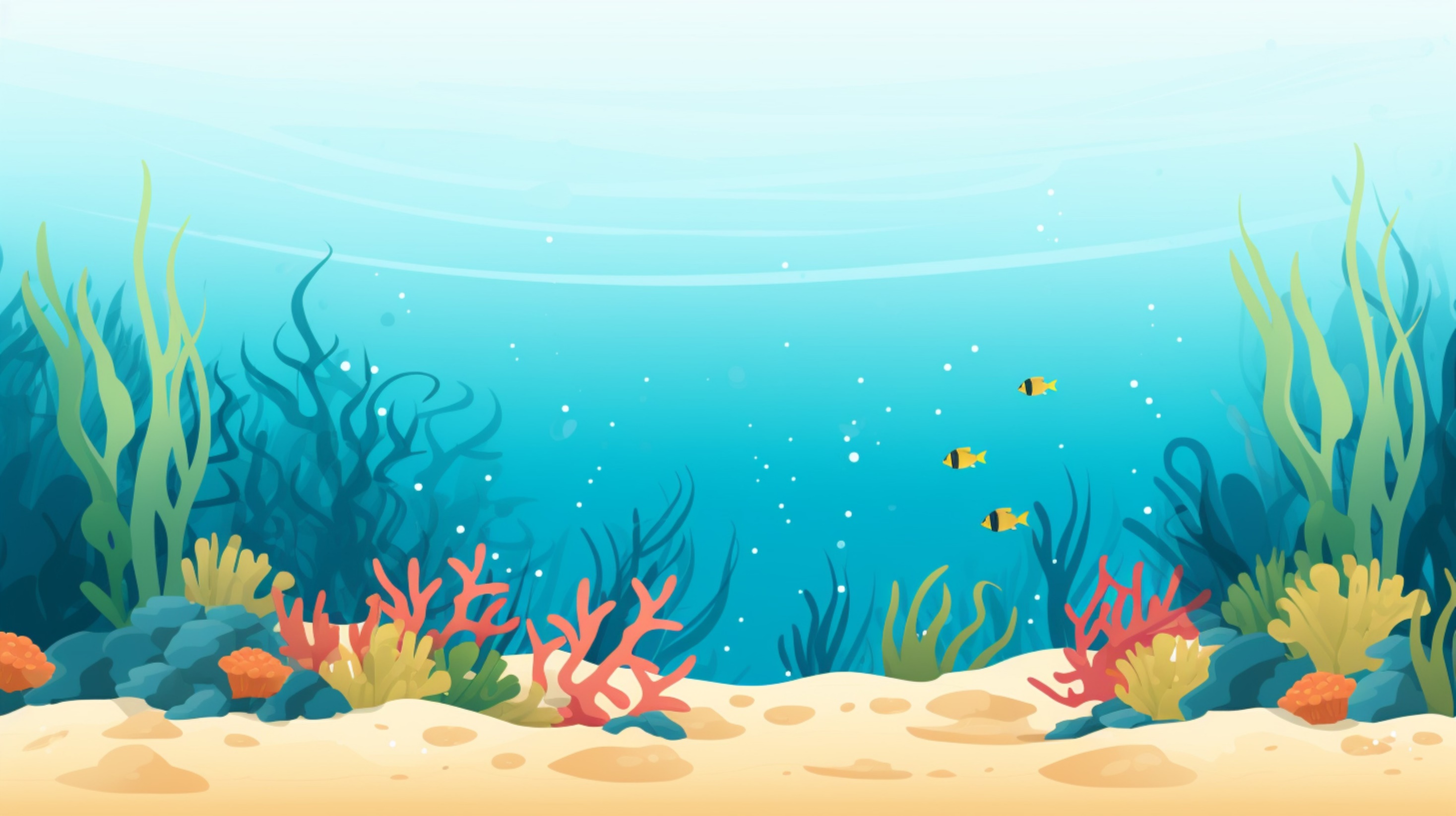 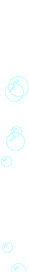 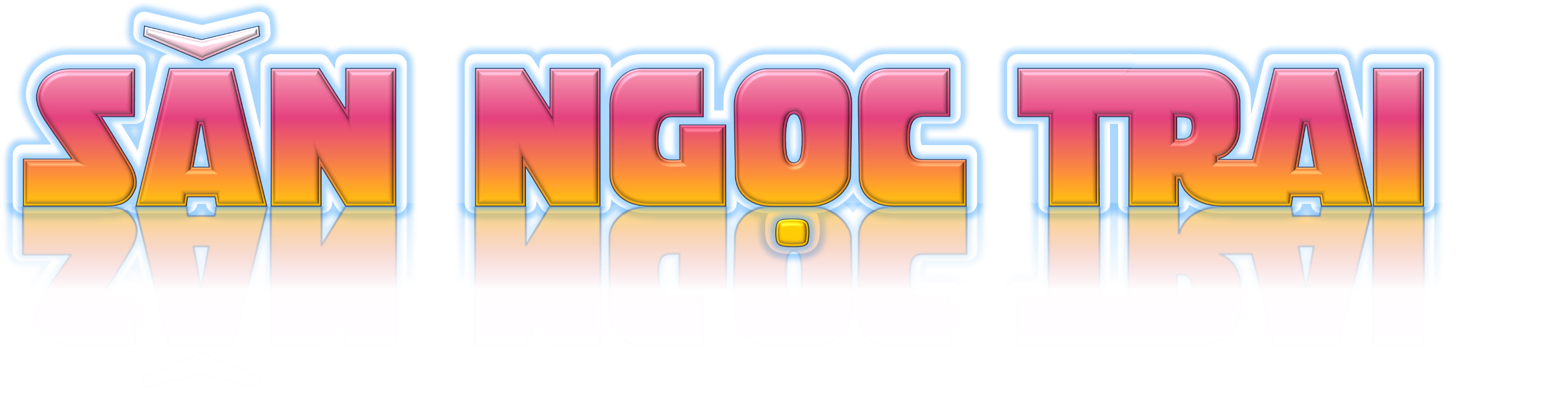 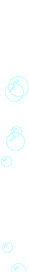 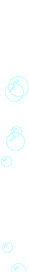 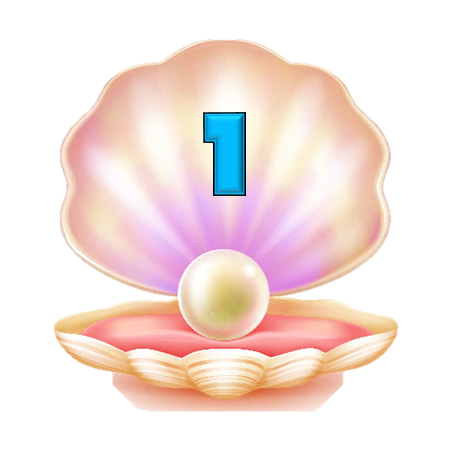 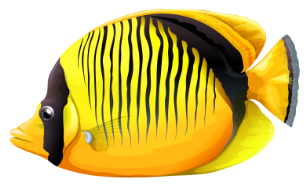 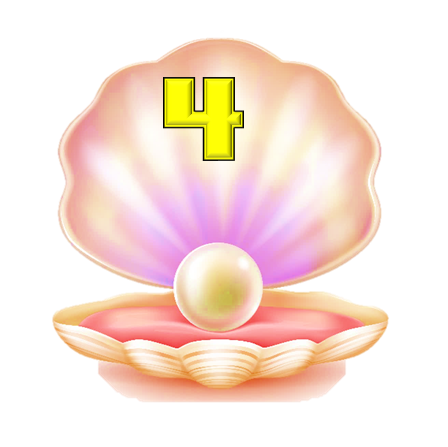 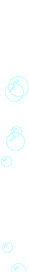 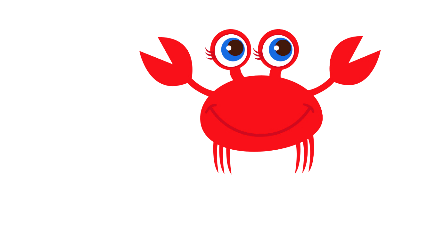 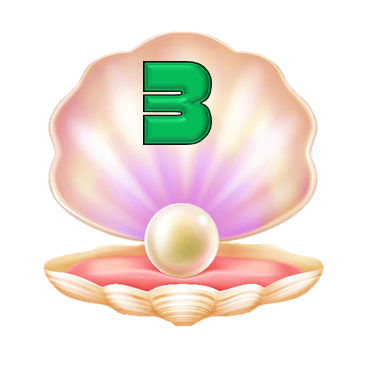 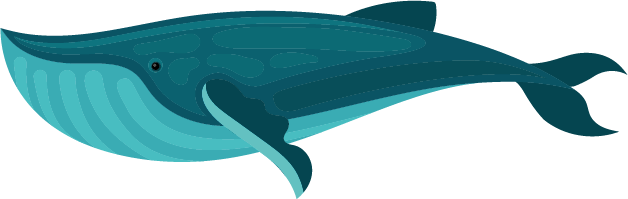 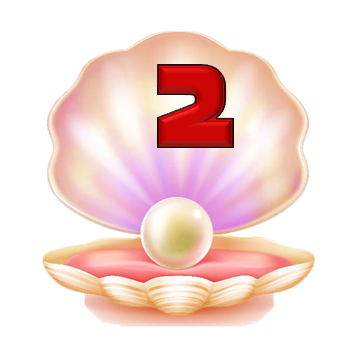 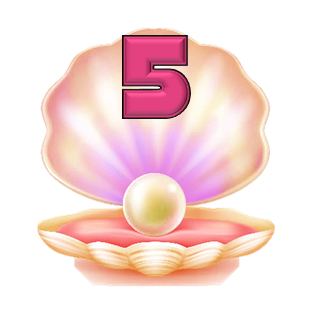 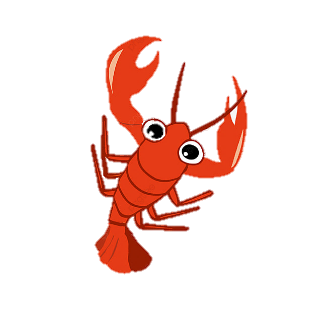 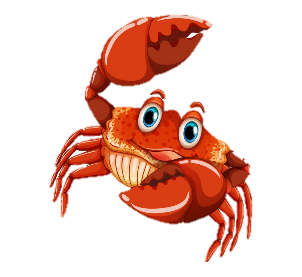 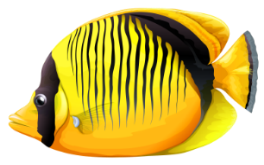 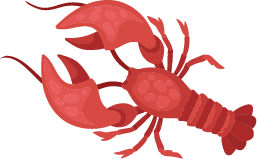 [Speaker Notes: Nhấn vào từng hạt ngọc trai có đánh số để đến câu hỏi.
Click vào chữ Săn ngọc trai để tới phần khám phá]
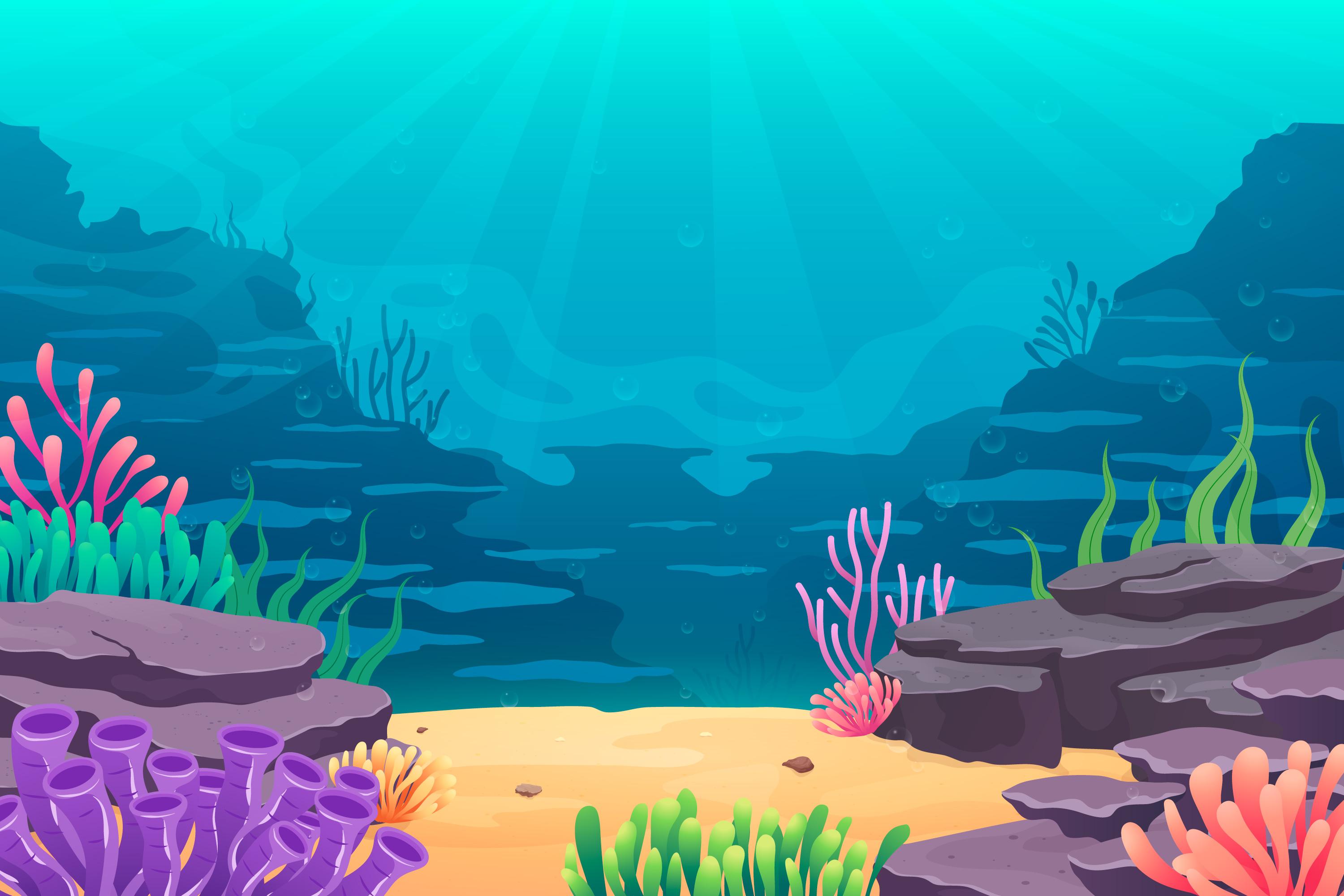 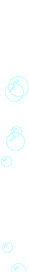 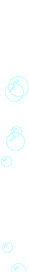 CÂU 1: Thực hiện tính 
1 190 : 34 được kết quả là:
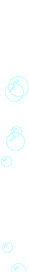 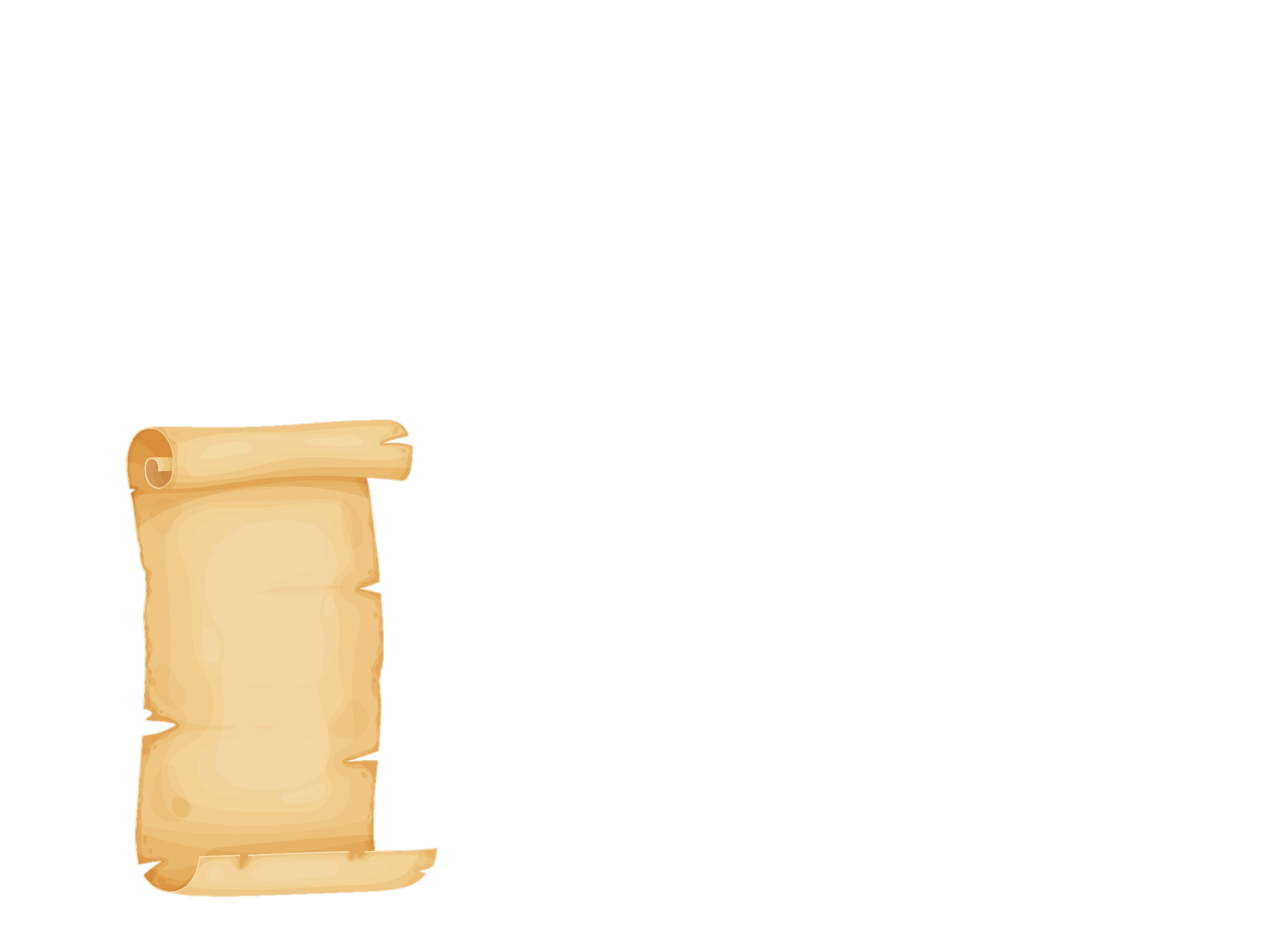 A. 25
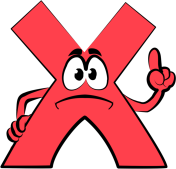 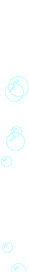 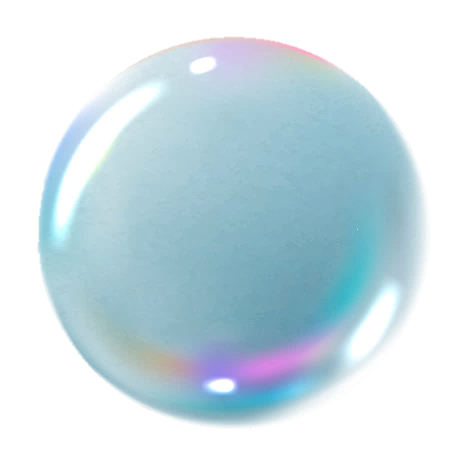 B. 35
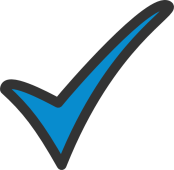 C. 205
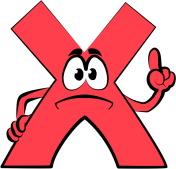 [Speaker Notes: Nhấn vào hạt ngọc trai về lại trò chơi Săn Ngọc Trai.]
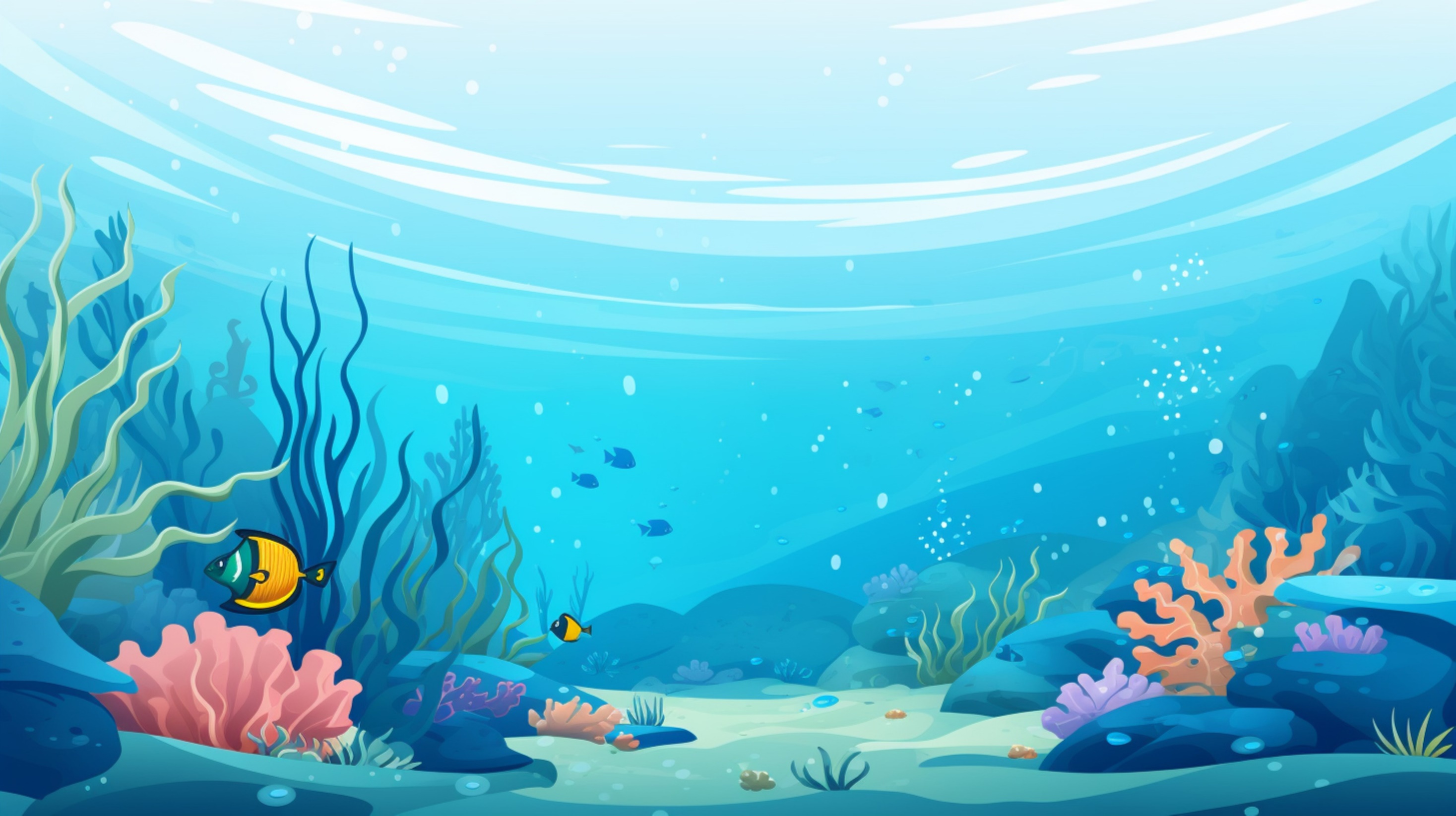 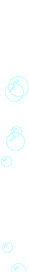 CÂU 2: Thực hiện tính 
23,2 × 4 được kết quả là:
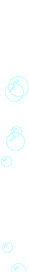 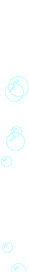 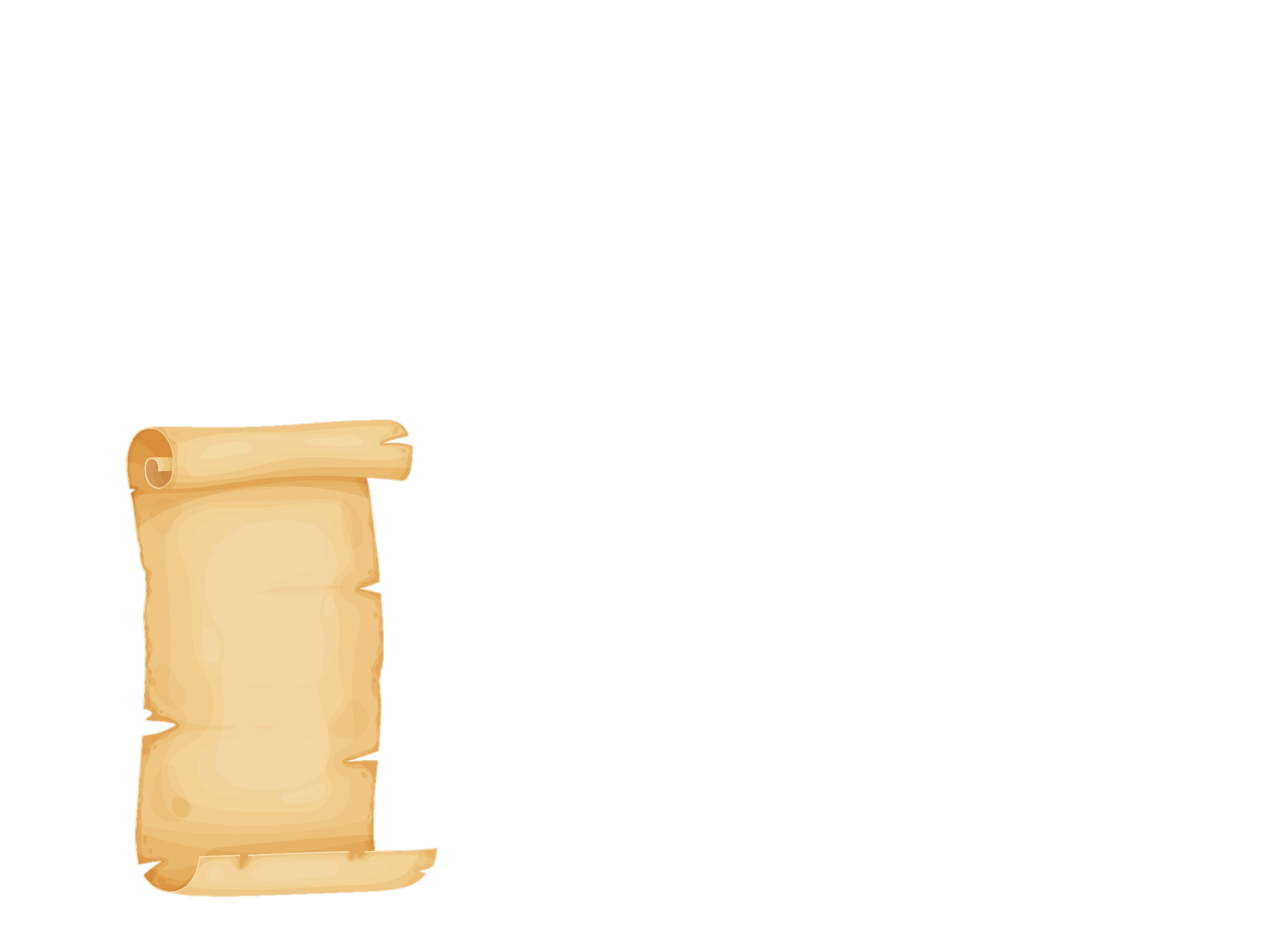 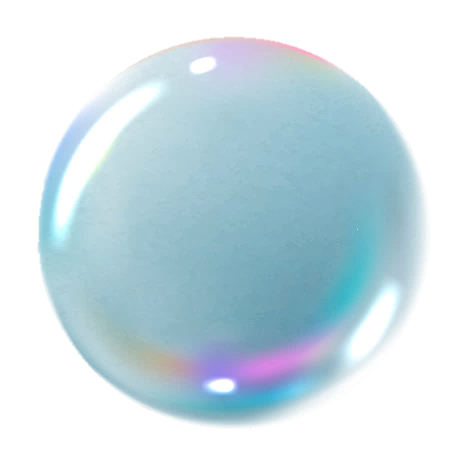 A. 92,8
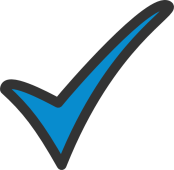 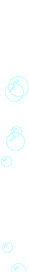 B. 9,28
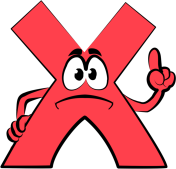 C. 928
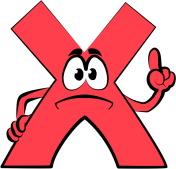 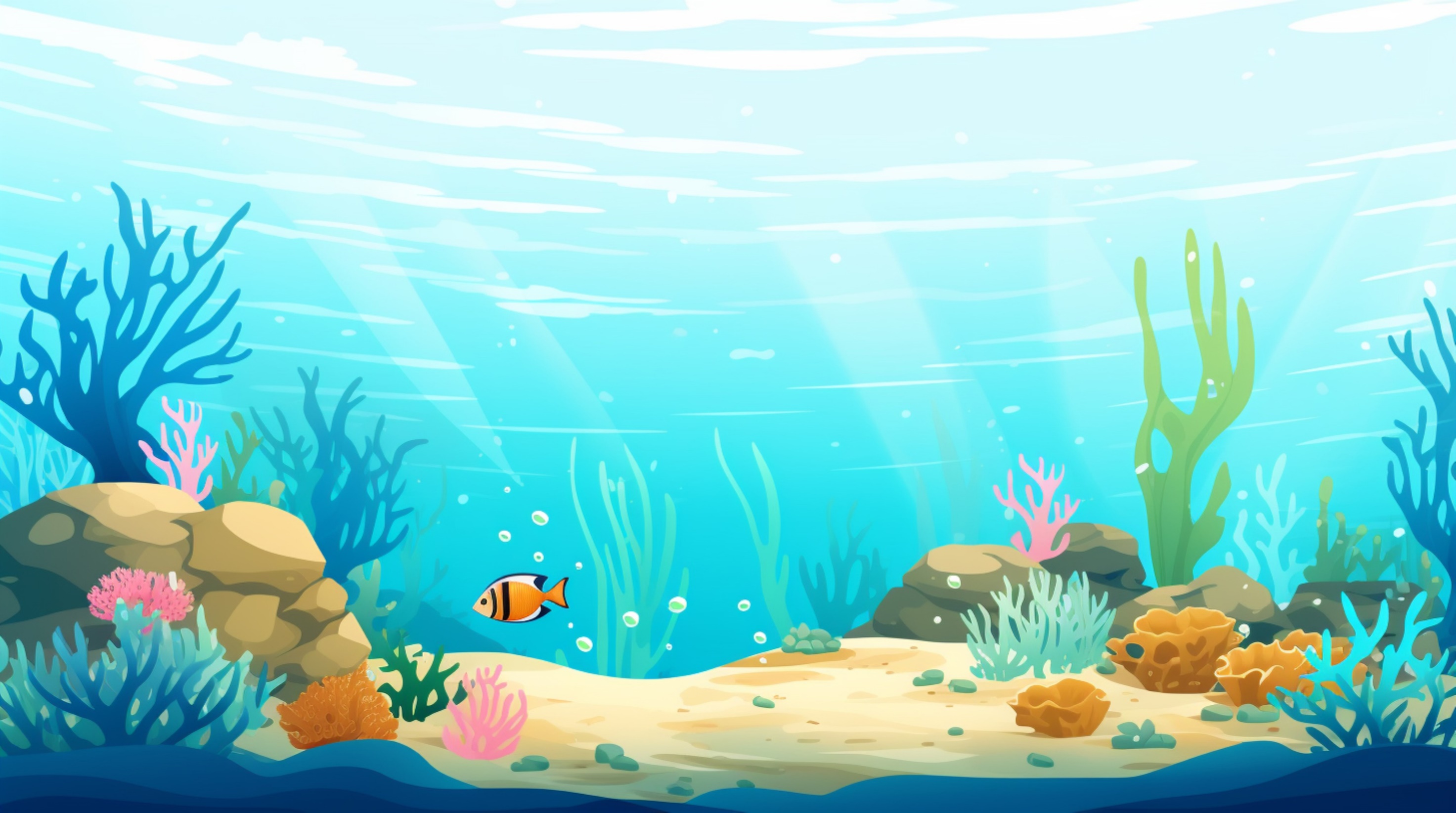 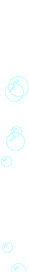 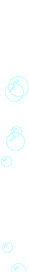 CÂU 3: 92,8 m2 = ... dm2
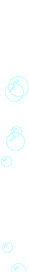 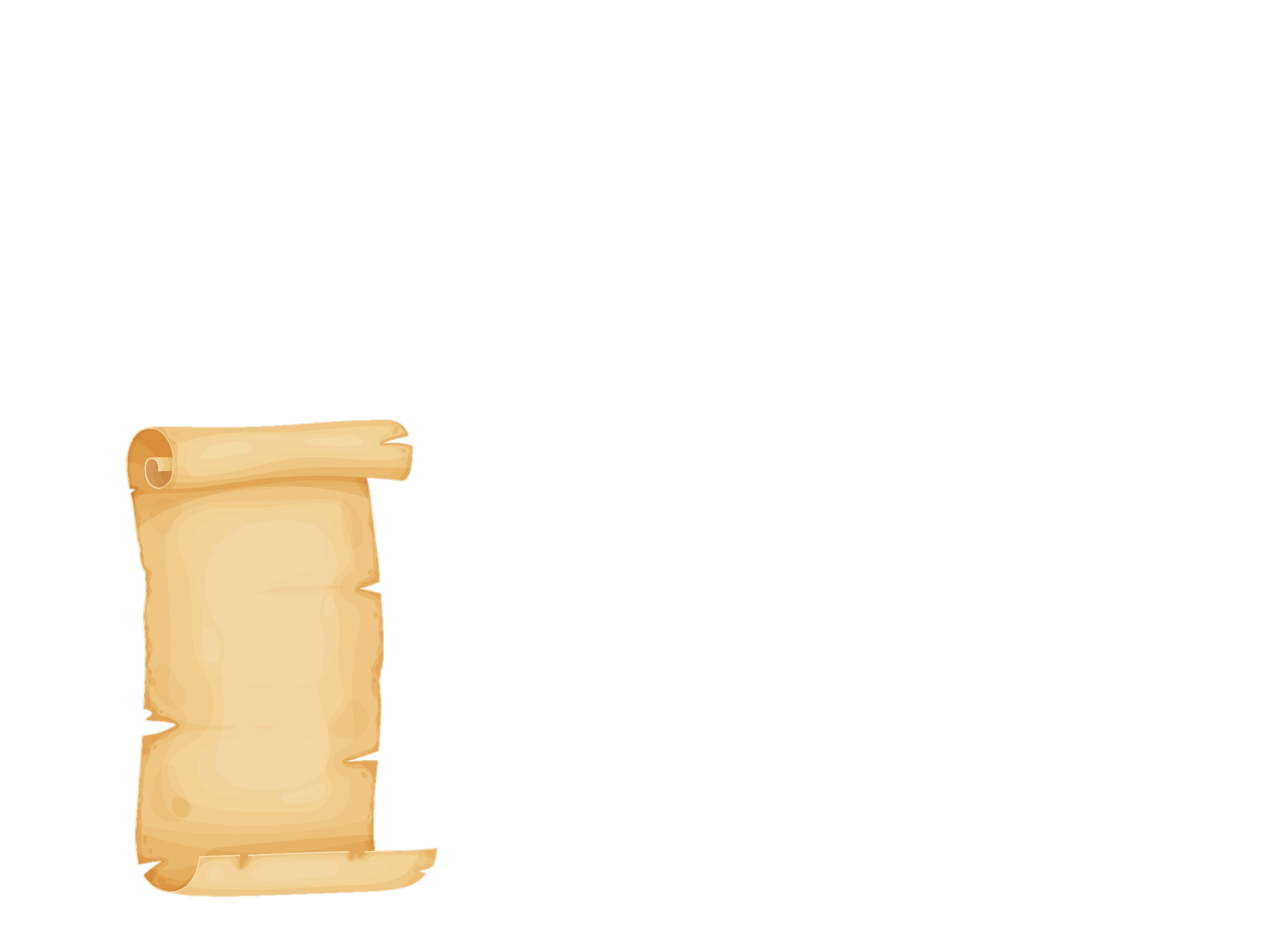 A. 9,28
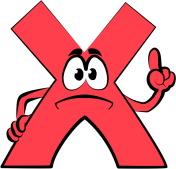 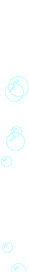 B. 928
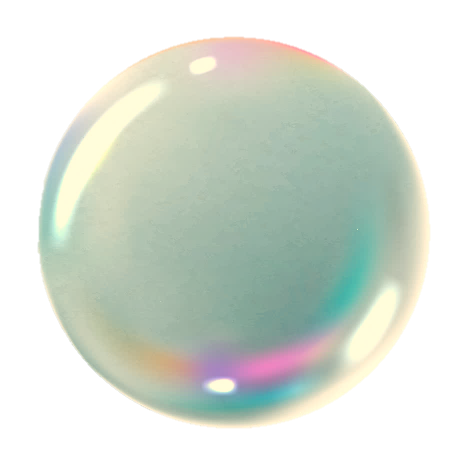 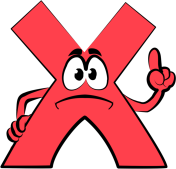 C. 9 280
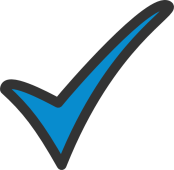 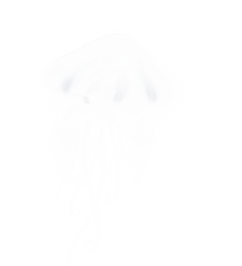 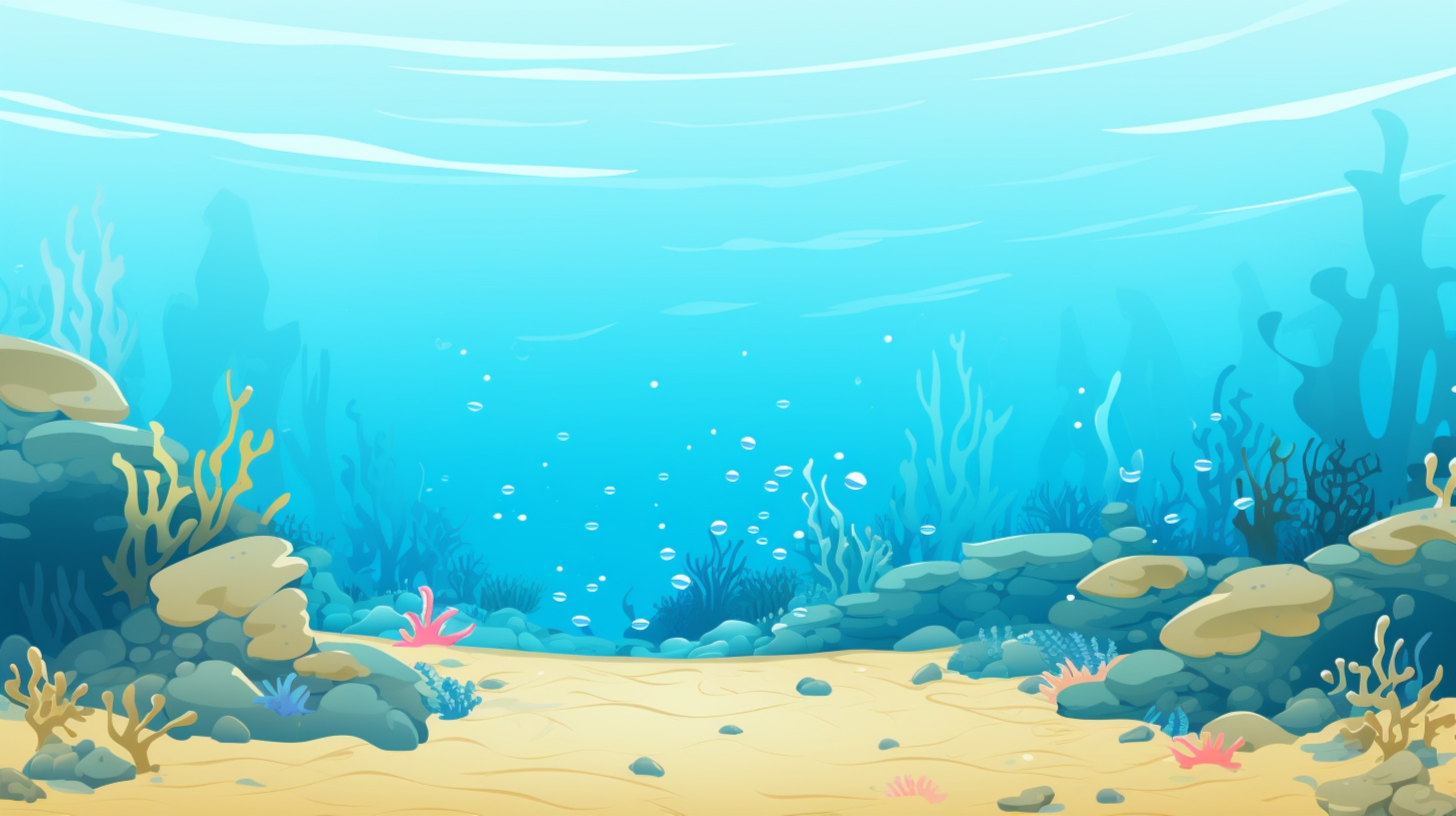 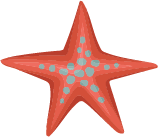 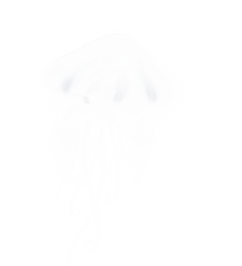 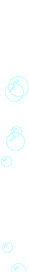 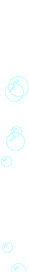 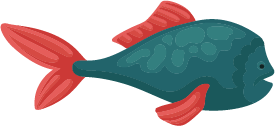 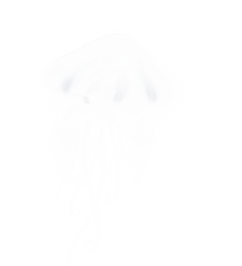 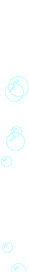 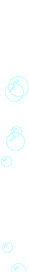 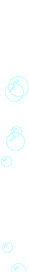 CÂU 4: 2 320 d m2 = ... m2
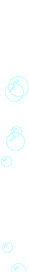 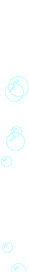 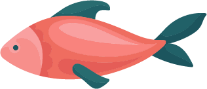 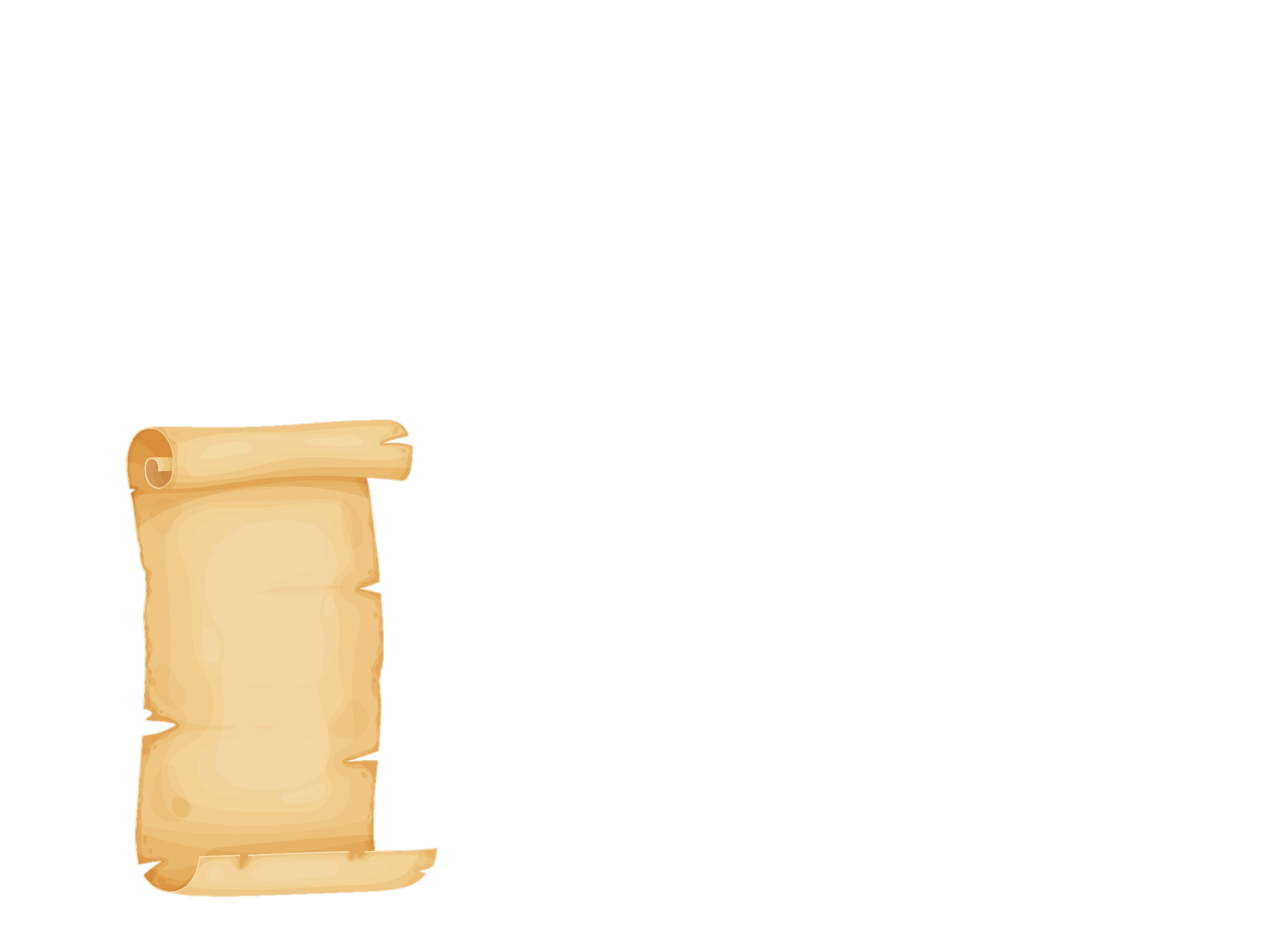 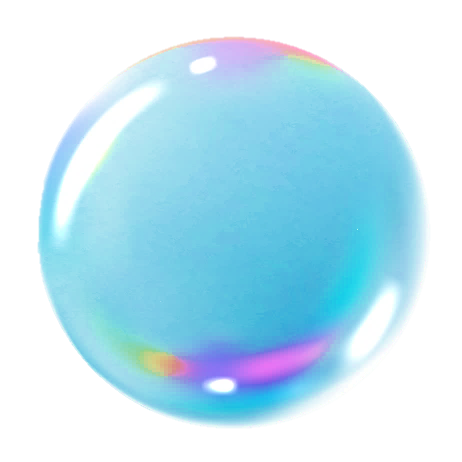 A. 23,2
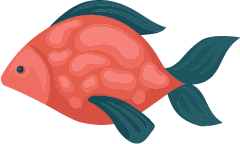 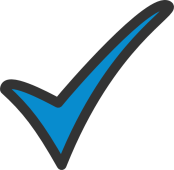 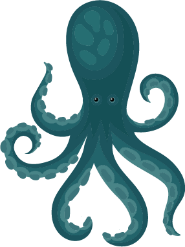 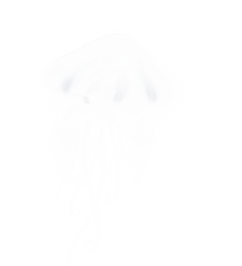 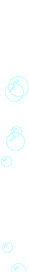 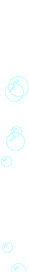 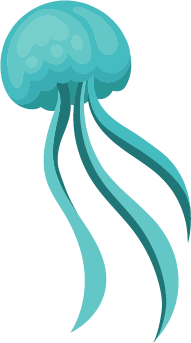 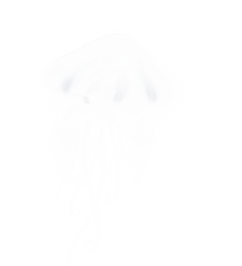 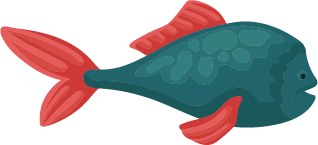 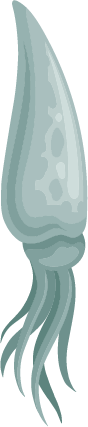 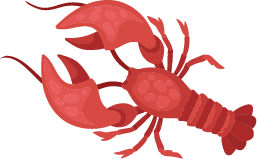 B. 2,32
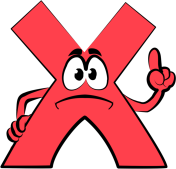 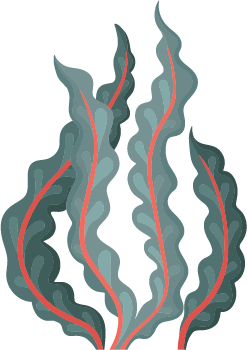 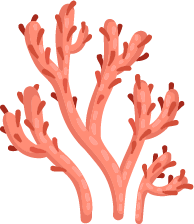 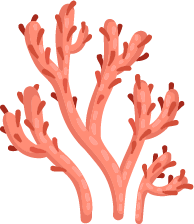 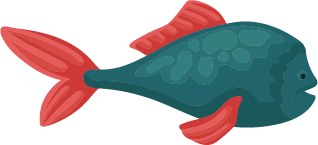 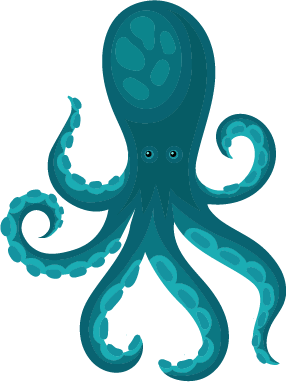 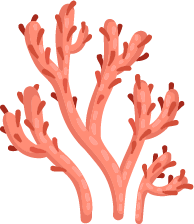 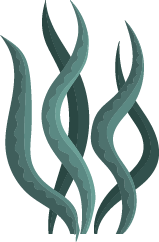 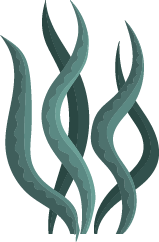 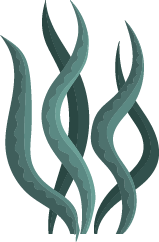 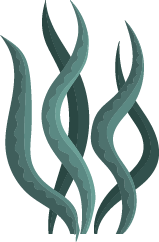 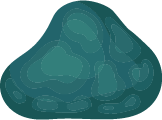 C. 232
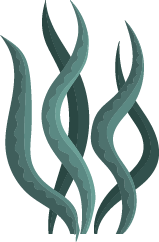 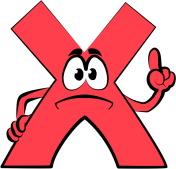 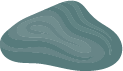 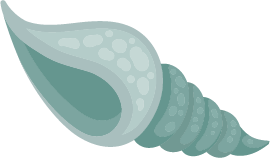 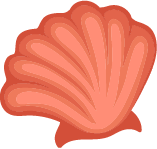 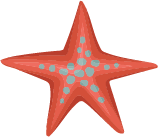 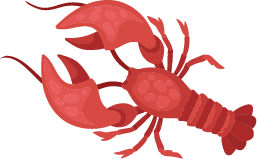 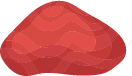 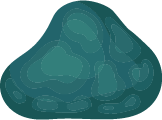 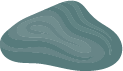 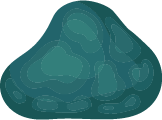 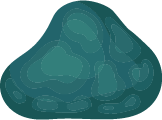 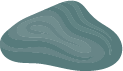 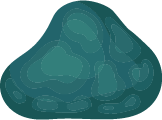 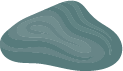 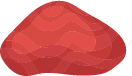 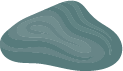 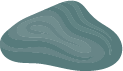 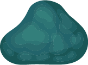 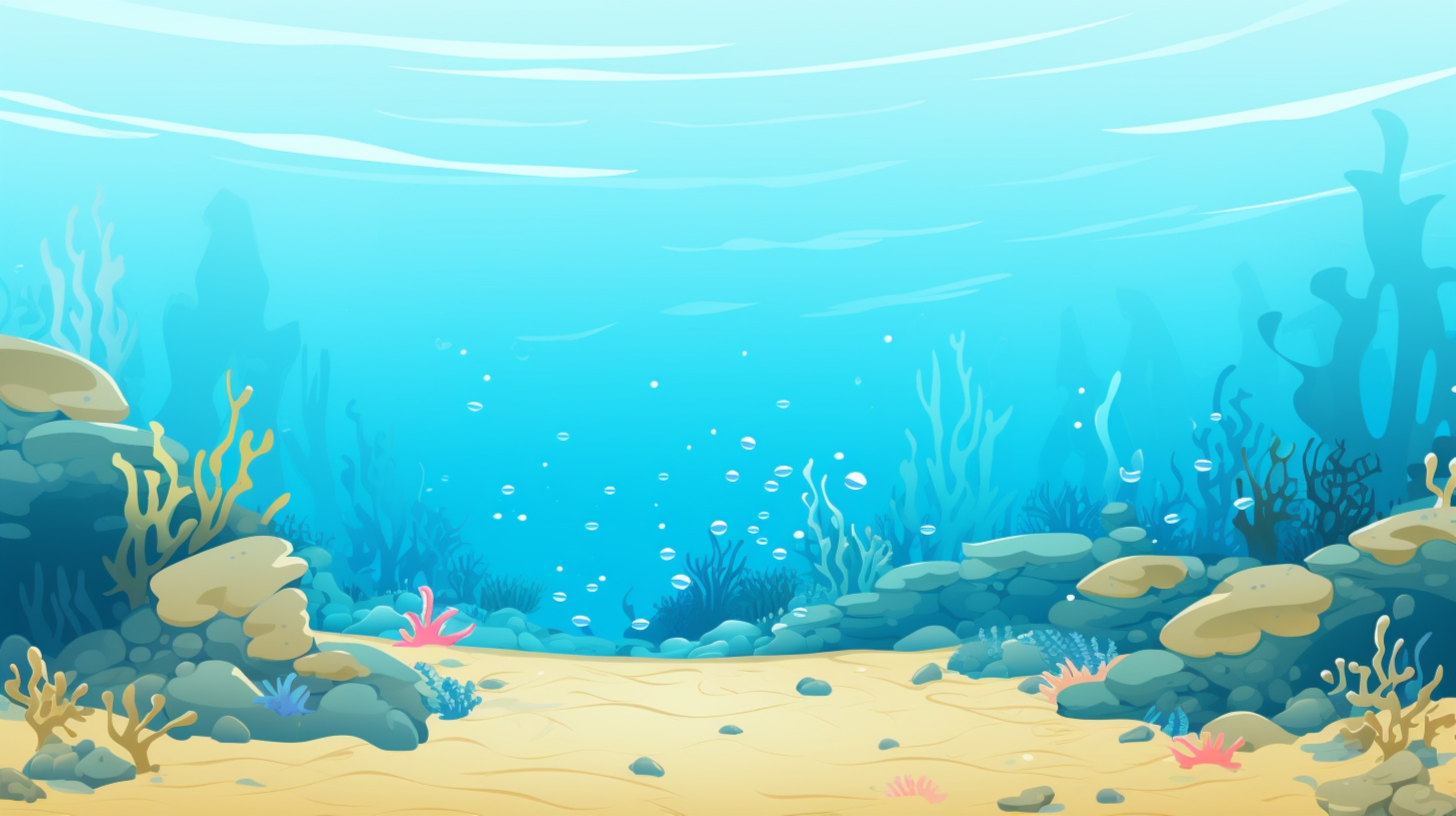 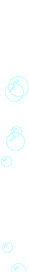 CÂU 5: Thực hiện tính 
92,8 : 4 được kết quả là:
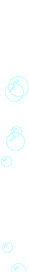 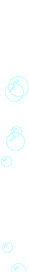 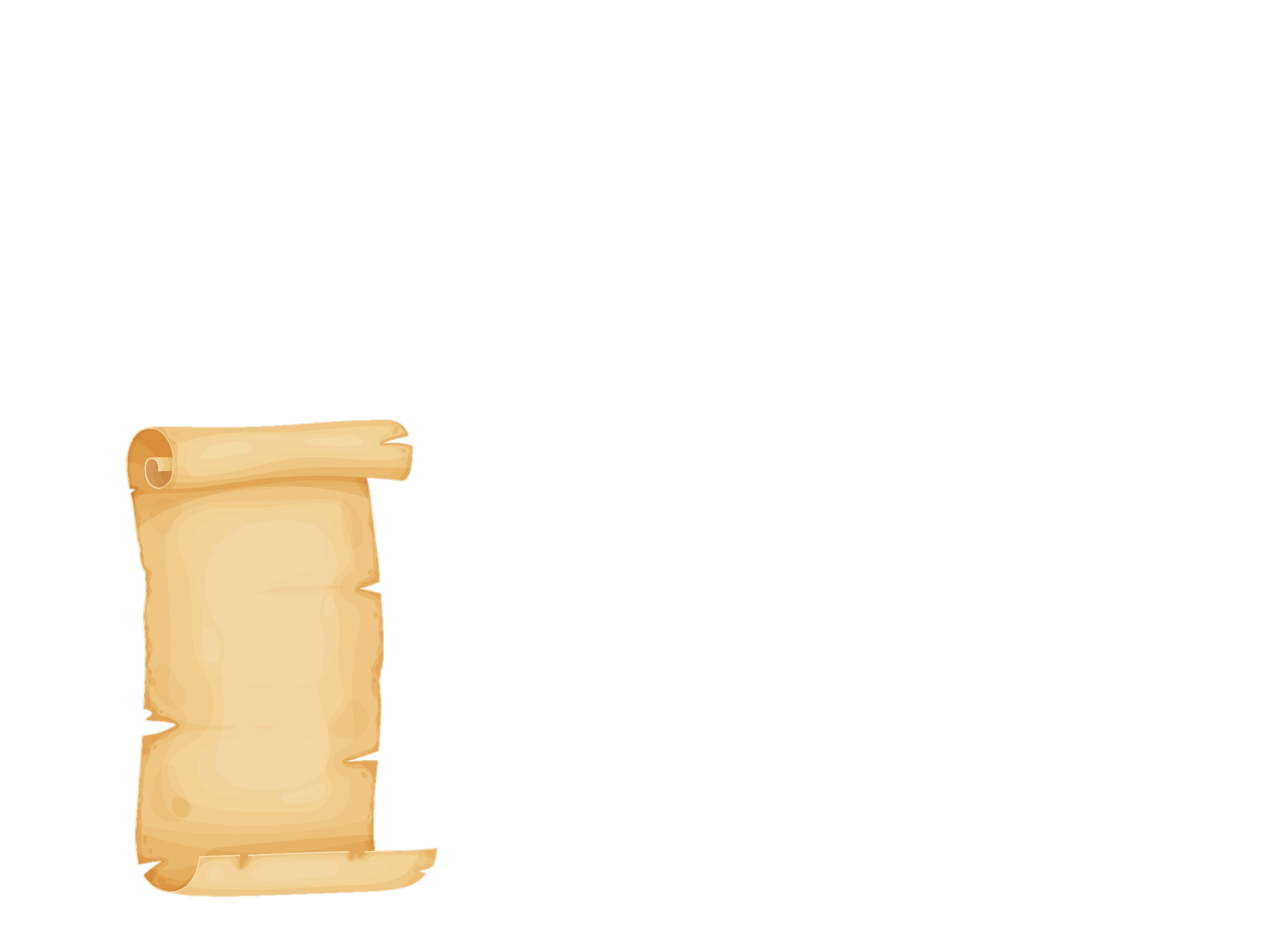 A. 232
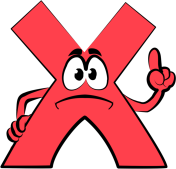 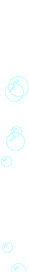 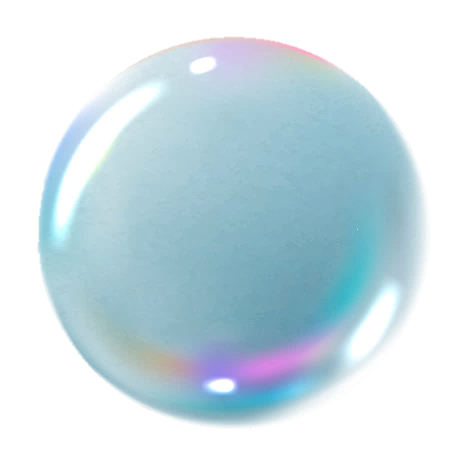 B. 23,2
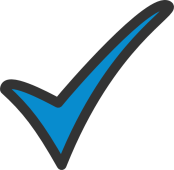 C. 2,32
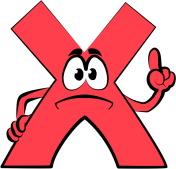 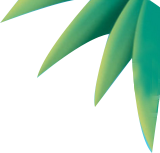 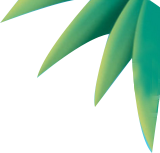 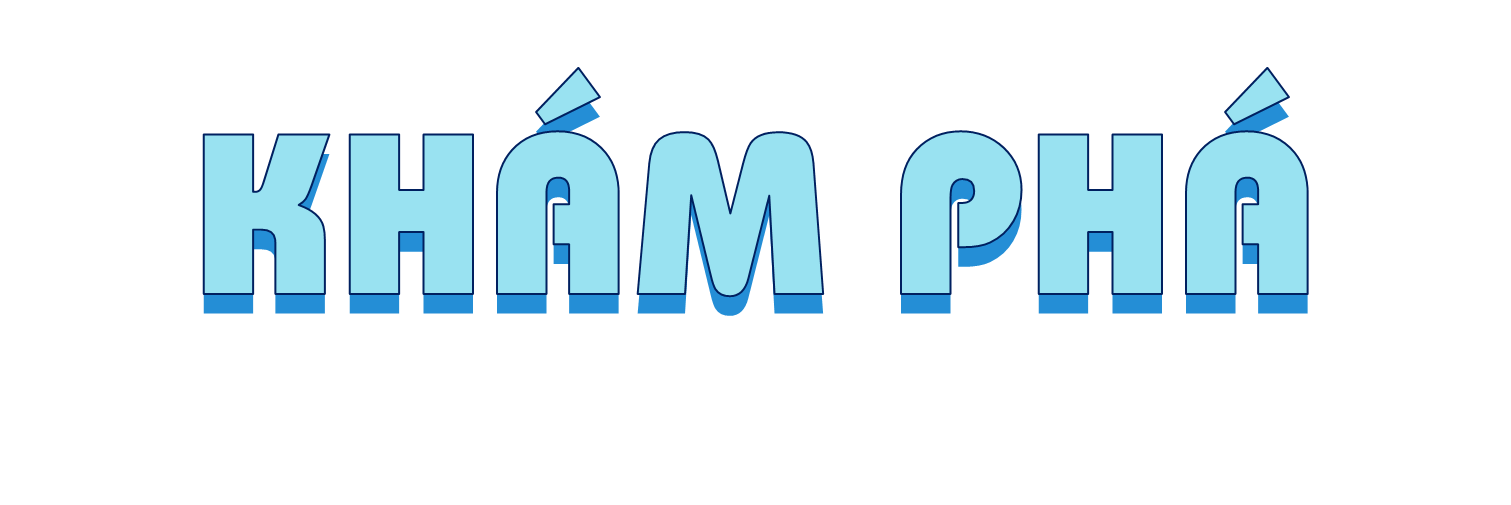 Diện tích mỗi phần là bao nhiêu mét vuông?
92,8 : 4 = ? (m2)
Đọc tình huống.
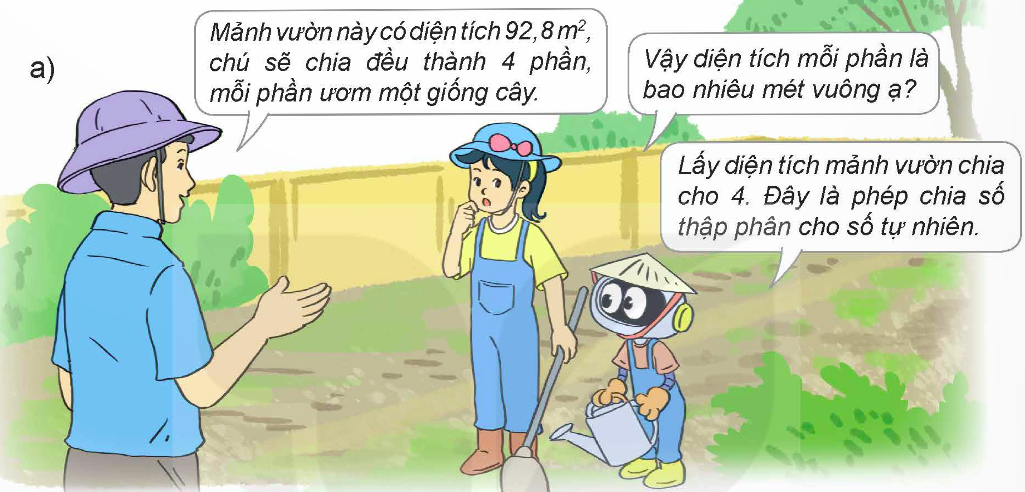 Cách 1:
Đổi 92,8 m2 về đơn vị đề-xi-mét vuông, lấy 9 280 : 4 rồi đổi kết quả vừa tìm được về đơn vị mét vuông dựa vào gợi ý của Rô-bốt.
Ta có:
92,8 m2 = 9 280 dm2
(dm2)
2 320 dm2 = 23,2 m2
Vậy:
92,8 : 4 = 23,2 (m2)
Cách 2:
Thực hiện phép tính 92,8 : 4
Ta đặt tính rồi tính như sau:
* 9 chia 4 được 2, viết 2.
2 nhân 4 bằng 8; 9 trừ 8 bằng 1, viết 1.
1
2
,
3
2
2
* Hạ 2, được 12;
12 chia 4 được 3, viết 3;
0
8
3 nhân 4 bằng 12; 12 trừ 12 bằng 0, viết 0.
* Viết dấu phẩy vào bên phải 3.
0
* Hạ 8;
8 chia 4 được 2, viết 2;
2 nhân 4 bằng 8; 8 trừ 8 bằng 0, viết 0.
19,95 : 19 = ?
Ta đặt tính rồi tính như sau:
5
0
9
,
1
0
5
b
0
Muốn chia một số thập phân cho một số tự nhiên ta làm như thế nào?
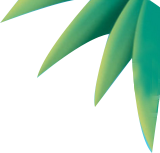 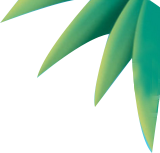 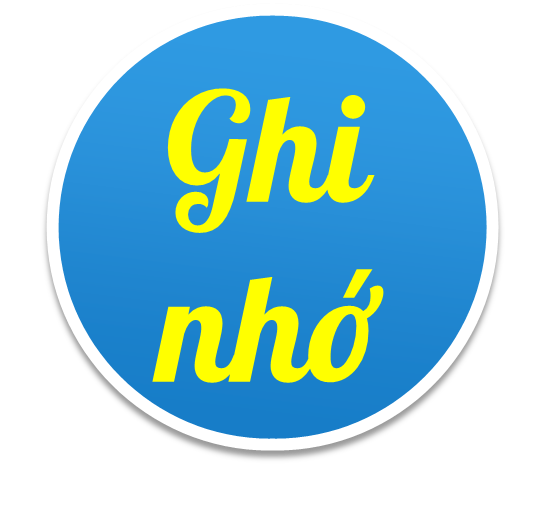 - Chia phần nguyên của số bị chia cho số chia.
- Viết dấu phẩy vào bên phải thương đã tìm được trước khi lấy chữ số đầu tiên ở phần thập phân của số bị chia để tiếp tục thực hiện phép chia.
- Tiếp tục chia với từng chữ số ở phần thập phân của số bị chia.
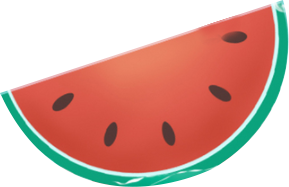 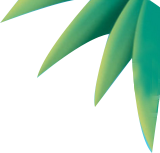 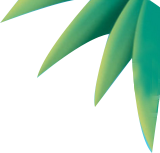 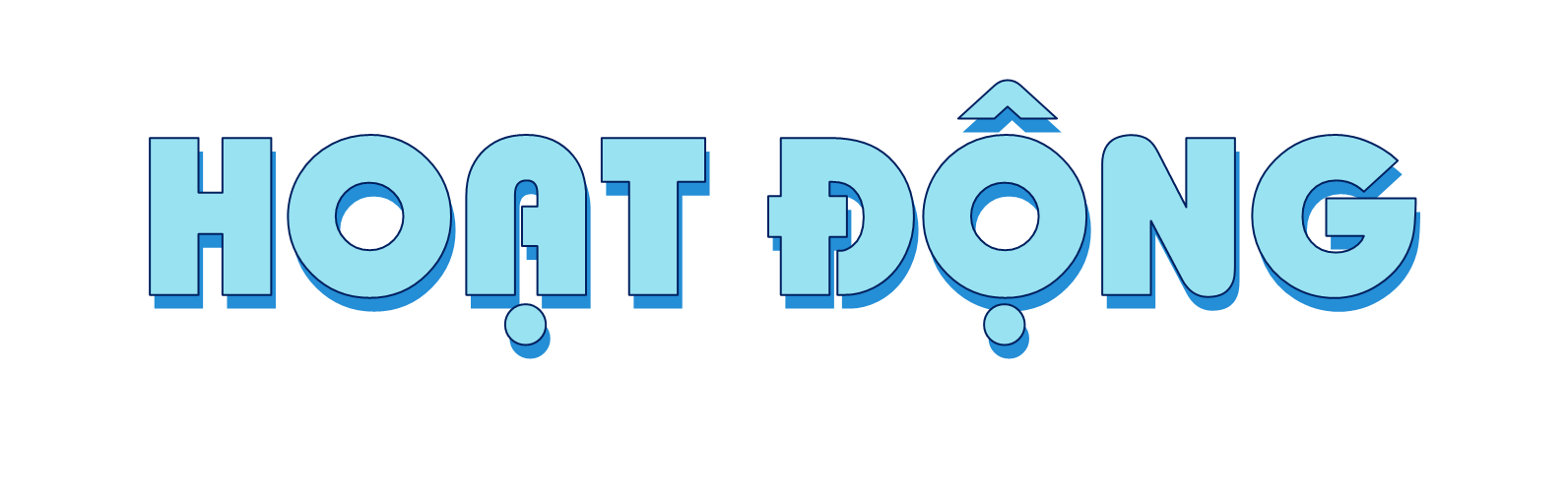 0,36 : 9
5,28 : 4
95,2 : 68
1
Đặt tính rồi tính:
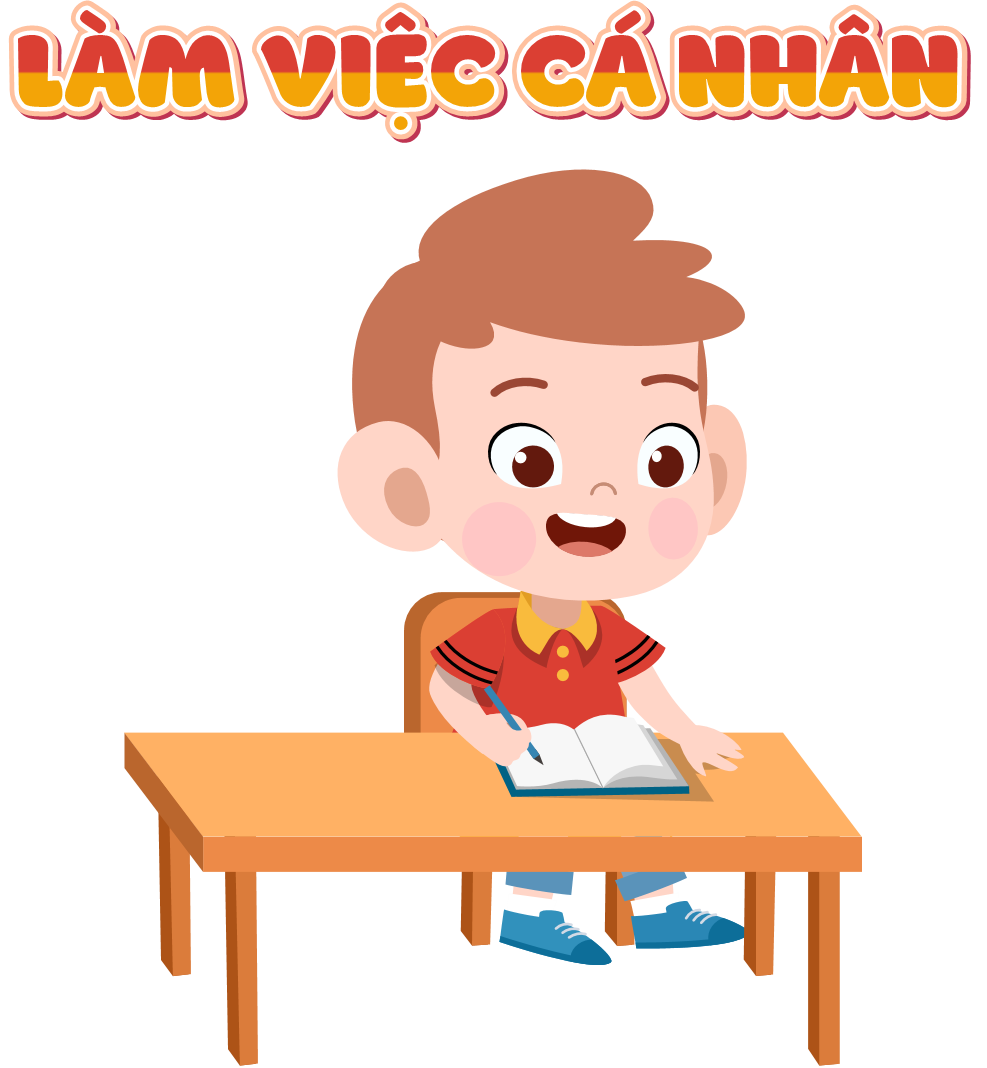 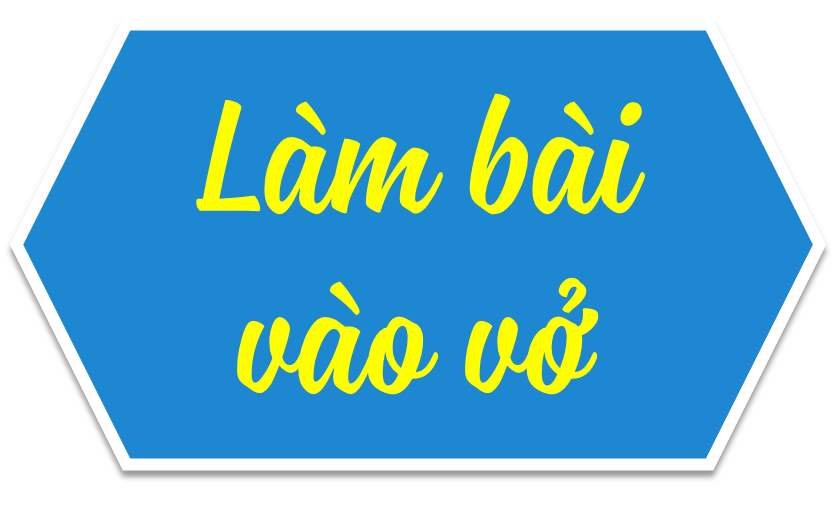 0,36 : 9
5,28 : 4
95,2 : 68
1
Đặt tính rồi tính:
0
3
27
2
,
,
0
1
6
1
2
,
2
0
4
1
4
3
0
0
0
8
0
a) 765,7: 31
c) 76,57 : 247
b) 76,57 : 31
0,31
Cho biết 7 657 : 31 = 247. Không thực hiện phép tính, hãy tìm kết quả các phép tính sau.
2
2,47
24,7
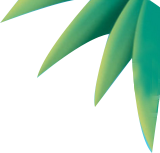 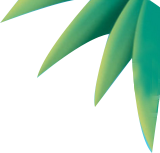 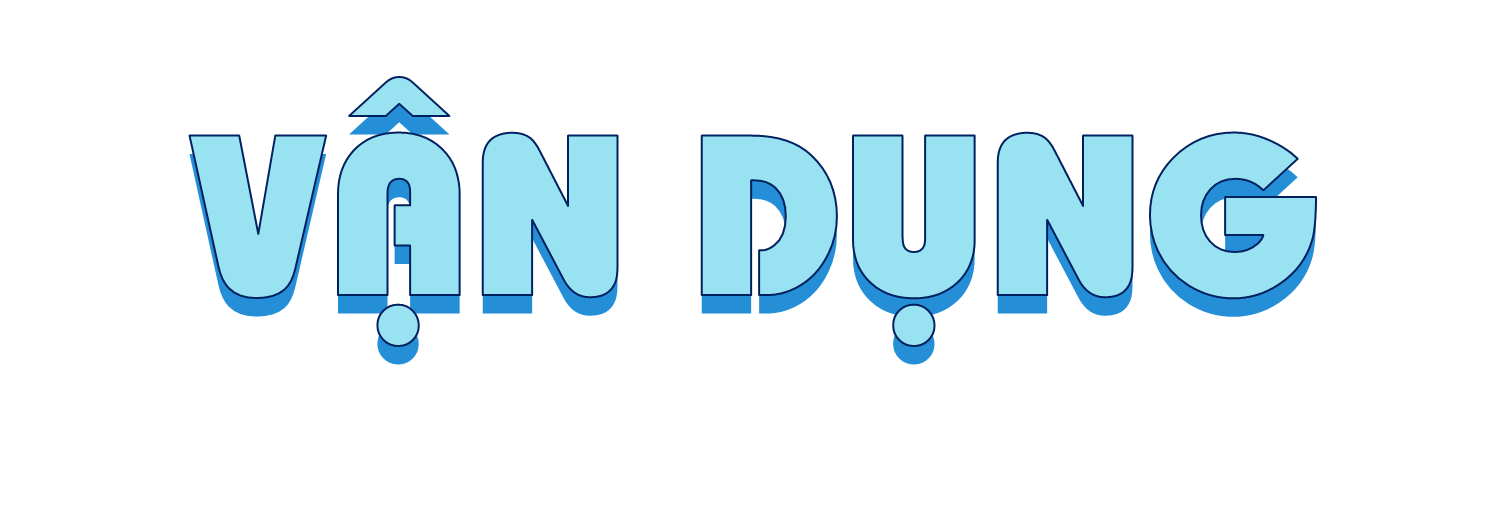 Rô-bốt chia đều 9,68 yến cá vào 8 khay. Hỏi mỗi khay đựng bao nhiêu yến cá?
Bài toán hỏi gì?
Tóm tắt:
Bài toán cho biết gì?
3
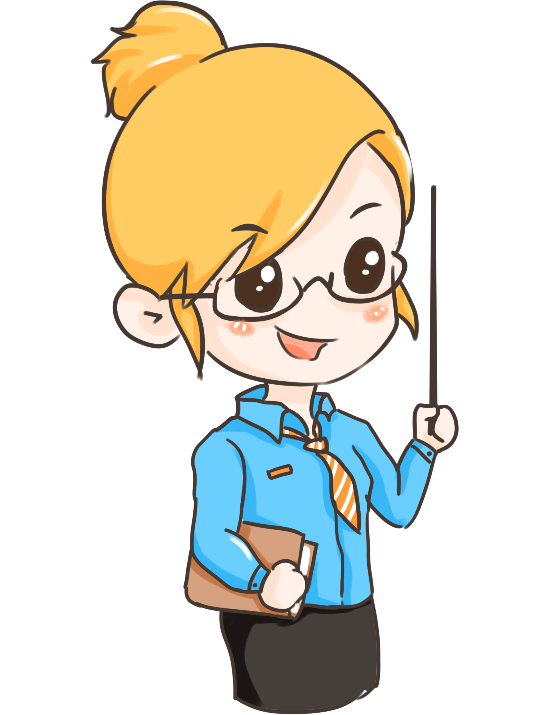 8 khay: 9,68 yến cá
1 khay: .?. yến cá
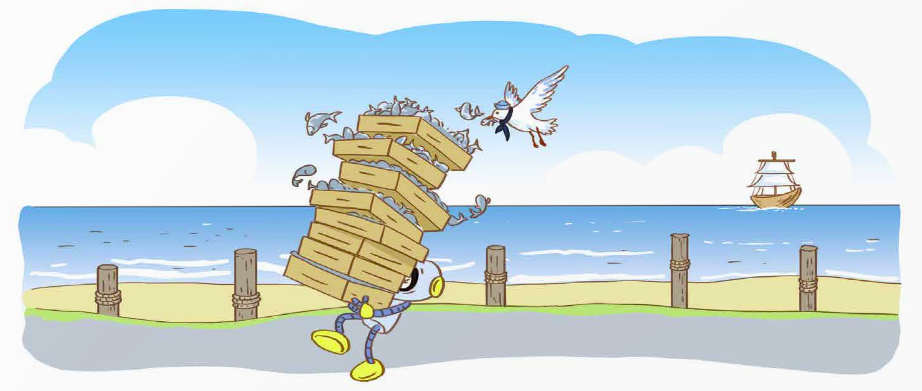 Phương pháp giải:
Số yến cá ở mỗi khay = tổng số yến cá : số khay
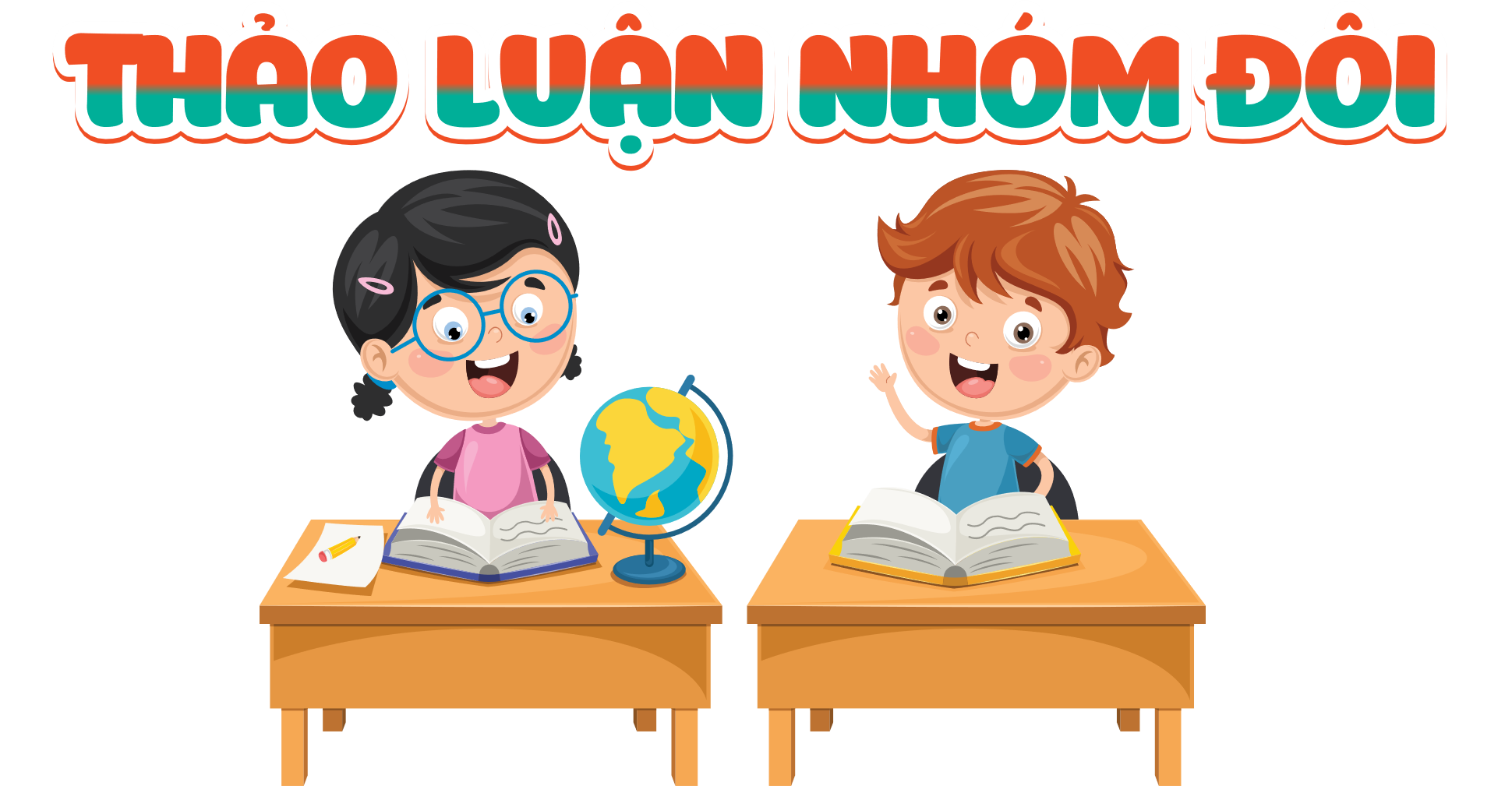 Bài giải
Số yến cá ở mỗi khay là:
9,68 : 8 = 1,21 (yến)
     Đáp số: 1,21 yến cá
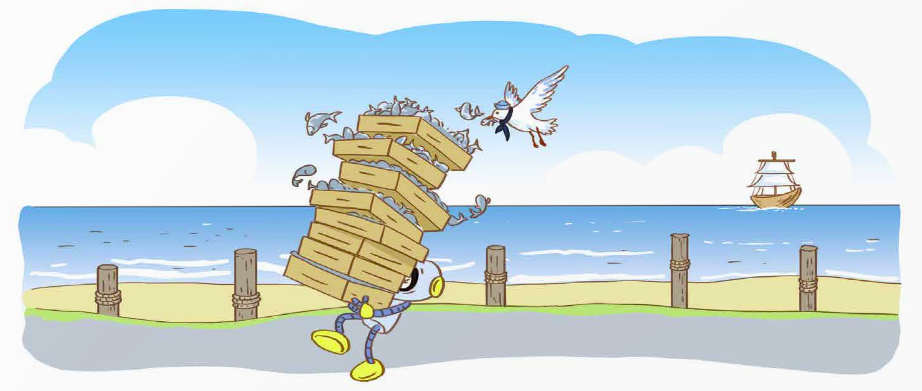 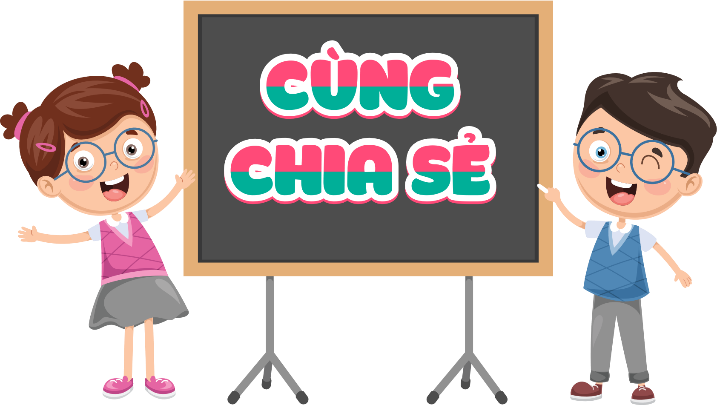 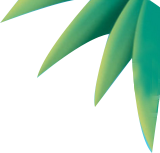 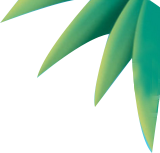 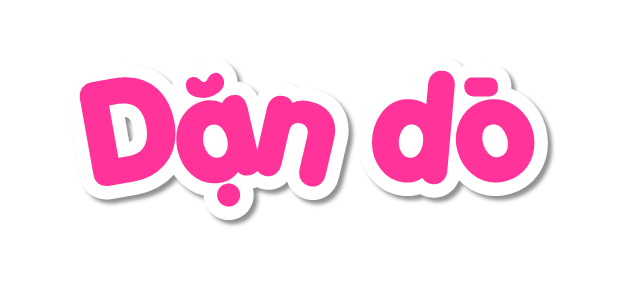 - Ôn tập kiến thức đã học.
- Hoàn thành bài tập trong SBT.
- Đọc và chuẩn bị bài tiếp theo.
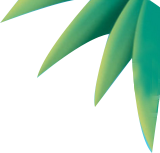 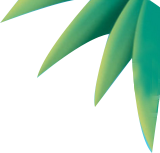 Chúc các em học tốt
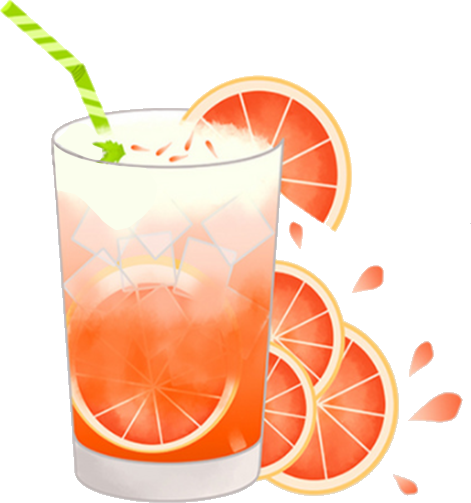